Psychological Damage Control: Niveau faible
Techniques de respiration (Schultz, cohérence cardiaque) 
Techniques psycho-corporelle (Jacobson)
 4 éléments
Body Scan
DIR
Eponge
Lieu sûr
-
Faible
Stress normal
Détresse
Insécurité
Anxiété
Débriefing
KUTZISP
Modéré
Trouble du sommeil
Variation importante de l’appétit
Dissociation péri-traumatique (dépersonnalisation ; déréalisation) 
Cauchemars ; flashback ; évitement
Fatigue, troubles de l’attention
Effondrement psychique
Sentiment d’hébétude
Niveaux de gravité
Débriefing
ERP
Salle d’urgence
Dépression
Trouble de stress aigu
Elevé
Trouble de stress post-traumatique (lié à des événements précédents)
Troubles dissociatifs
Traumas complexes
Addictions ; Troubles physiques/somatiques
Troubles de la sexualité
Troubles neurovégétatifs sévères
Orientation vers un service spécialisé 
en psychotraumatologie
Pathologique
Plan du niveau mentale « faible »
Physiologie du stress 
Les différentes phases du stress : dans la théorie 
Le rôle des hormones de stress
Les manifestations du stress
II.   Fonctionnement du système nerveux autonome (SNA)
Sympathique et parasympathique 
Fonctions et finalités des trois divisions du SNA 
2.1.   Ancienne branche du vague : branche dorsale
2.2.   Système sympathique 
2.3.   Nouvelles branche du vague : branche ventrale  
III.     Outils pratiques
Rappel des objectifs du niveau « faible »
Le premier objectif est de vous donner des connaissances de base dans le domaine du stress et des multiples stratégies d’adaptation que peut avoir les victimes que vous allez rencontrer ;
Savoir identifier et discriminer les expressions de stress. Cela signifie qu’il y a des manifestations du stress qui peuvent être adaptées en fonction de la situation, de l’événement, et d’autres expressions du stress qui peuvent ne pas être adaptées et dont les conséquences à court, comme à long terme, se doivent être prises rapidement en charge ;
Enfin, pour pallier aux réactions et aux conséquences du stress, une fois l’événement terminé, vous manipulerez des outils susceptibles de permettre une régulation du stress et des émotions.
Physiologie du stress 
Les différentes phases de stress : dans la théorie
Phase de résistance : L’organisme dispose d’une résistance accrue mais le maintien de cette capacité entrain la consommation des réserves d’énergie.
PHASE D’ALARME
PHASE DE RÉSISTANCE
PHASE D’ÉPUISEMENT
Phase d’alarme : l’organisme est agressé, il mobilise instantanément les ressources nécessaires pour s’adapter à la situation.
Phase d’épuisement : les ressources sont consommées et les défenses cèdent : épuisement physique, maladies psychosomatiques, troubles psychiatriques…
Physiologie du stress 
Les différentes phases de stress : dans la théorie
Ainsi, la phase d’alarme correspond à la préparation à l’action pour le corps, exposé à un stress aigu, l’organisme se mobilise en activant les systèmes de libération des hormones concernés, en commençant par le système sympathico-médullo-surrénalien, ainsi c’est l’adrénaline qui est sécrétée en urgence.
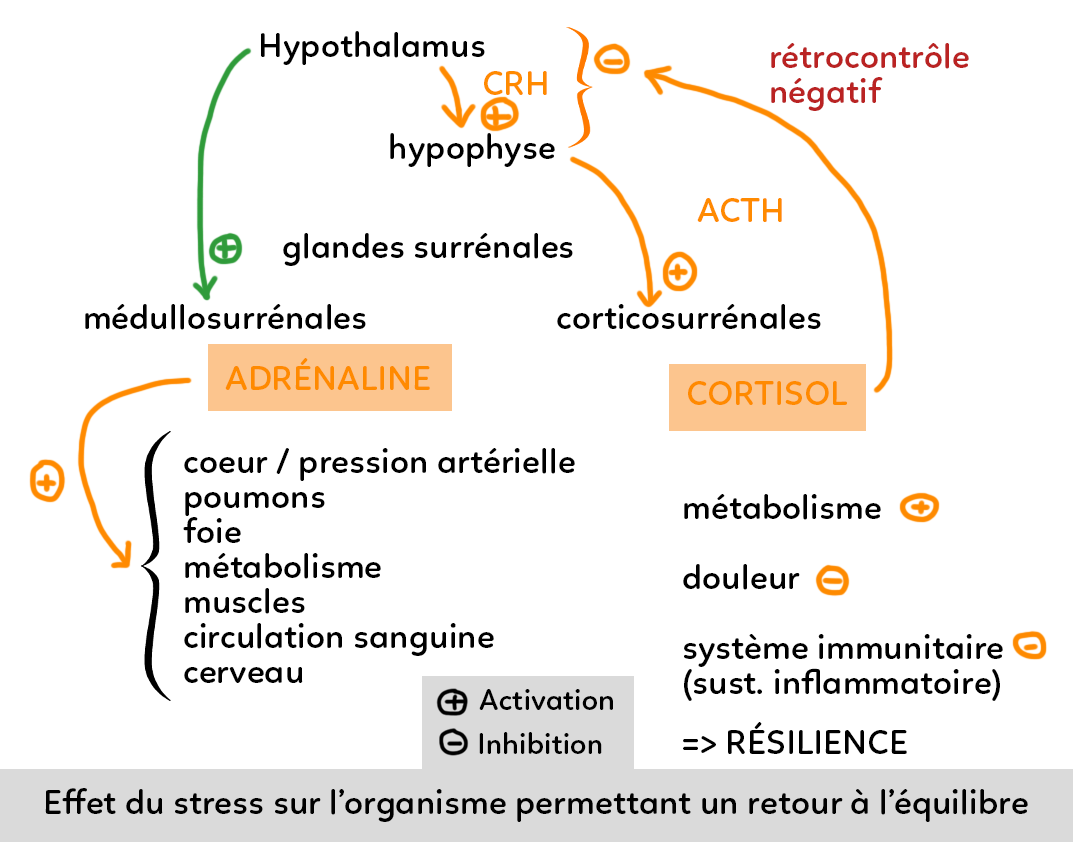 La phase de résistance quant à elle, démarre après quelques minutes lorsque la situation stressante reste présente, s’il n’y a pas de temps de récupération, l’organisme répond en maintenant un niveau élevé d’activation dans le temps. C’est le second système qui est activé, l’hypophyso-corticosurrénalien. Ici, c’est le cortisol qui rentre en jeu. Cette étape, si elle est prolongée, correspond au stress chronique. 
Enfin, si la deuxième étape perdure, en consommant sur le long terme les réserves d’énergie de l’individu, apparaît la dernière phase : la phase d’épuisement. Dès lors que l’on ne parvient pas à revenir au niveau de résistance normal, apparaît des réactions somatiques.
Hans Seyle décrit le syndrome général d’adaptation (SGA).
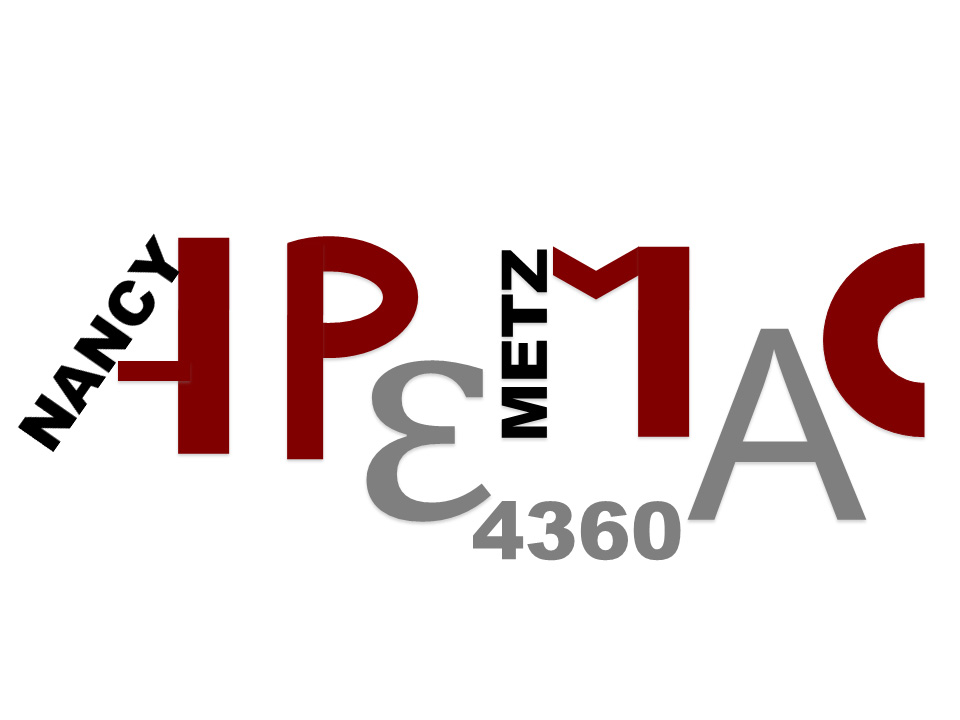 Physiologie du stress 
Les différentes phases de stress : dans la théorie
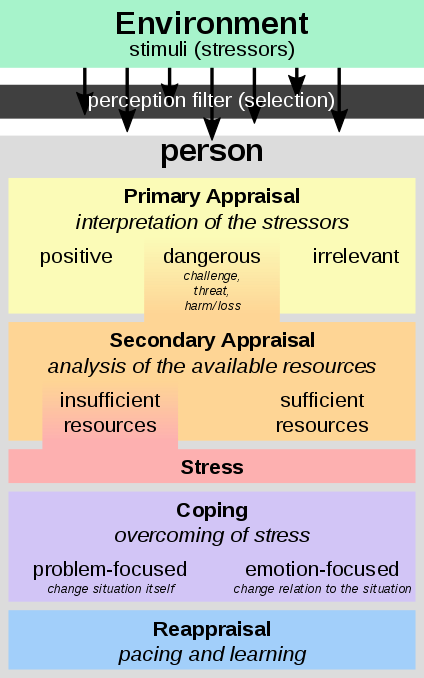 En réponse à ce modèle en 3 phases que l’on vient de voir précédemment, le Dr Lazarus en 1960 rajoute l’importance de l’évaluation et de l’interprétation de l’individu sur le / les événements et l’importance de ses ressources ou capacité de contrôle.  
Comment l’individu perçoit les exigences de la situation (défi, urgence, perte, bénéfice parfois) ? La victime évalue ensuite le contrôle perçu de la situation, c’est-à-dire que les ressources qu’il possède pour faire face (le soutien, la résilience). 
Une fois l’évaluation faite, il faut agir. On appelle ça la phase de coping (en anglais to cope = faire face).
Hans Seyle décrit le syndrome général d’adaptation (SGA).
Physiologie du stress 
Les différentes phases de stress : dans la théorie
Hans Seyle décrit le syndrome général d’adaptation (SGA).
Physiologie du stress 
2.    Le rôle des hormones de stress
Réponses adaptatives
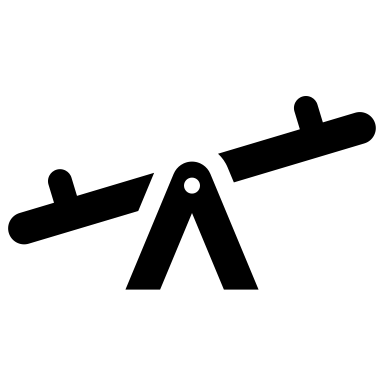 Pour rentrer davantage dans le détail de l’activation physiologique du stress nous allons aborder la notion d’homéostasie. Ce concept se réfère fondamentalement à la notion d’état stationnaire, c’est-à-dire stable et équilibré. Toutes perturbations de ce système peuvent être à la fois physique et/ou psychologique. Chaque fois que l’on risque une rupture d’équilibre ou qu’on cherche à s’adapter : on considère que l’on est dans le cas d’un stress.
Stresseurs
Homéostasie menacée
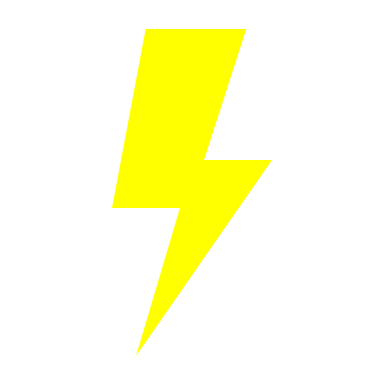 Physiologie du stress 
2.    Le rôle des hormones de stress
Le stress peut être défini en psychologie : comme une expérience émotionnelle négative accompagnée par des changements biochimique, physiologique, cognitif et comportementaux. 
Ces changements peuvent être présent dans l’objectif de réduire la situations stressante ou de s’accommoder de ses effets. 
Finalement, ce n’est pas tant le stimulus, le stresseur ou la situation qui provoque le stress, c’est la perception et l’évaluation subjective qu’en fait l’individu qui va être déterminant.
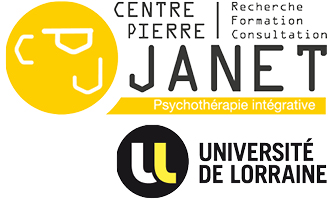 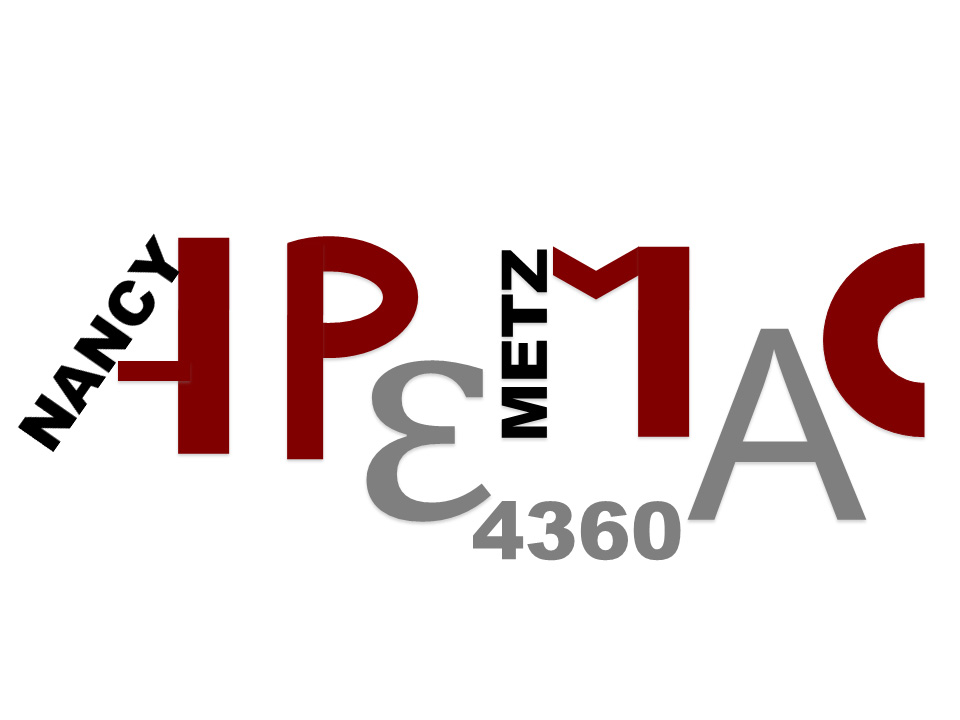 Physiologie du stress 
2.    Le rôle des hormones de stress
Le stress se traduit par une activation hormonale qui va fournir l’énergie permettant de fuir ou de combattre, d’éviter ou de résister. Lorsque les pressions ressenties par l’individu surpassent ses ressources, il commence à manifester des signes de stress. Le corps est rapidement averti via le système nerveux sympathique et le système endocrinien. Ces hormones de stress sont reparties en deux groupes.
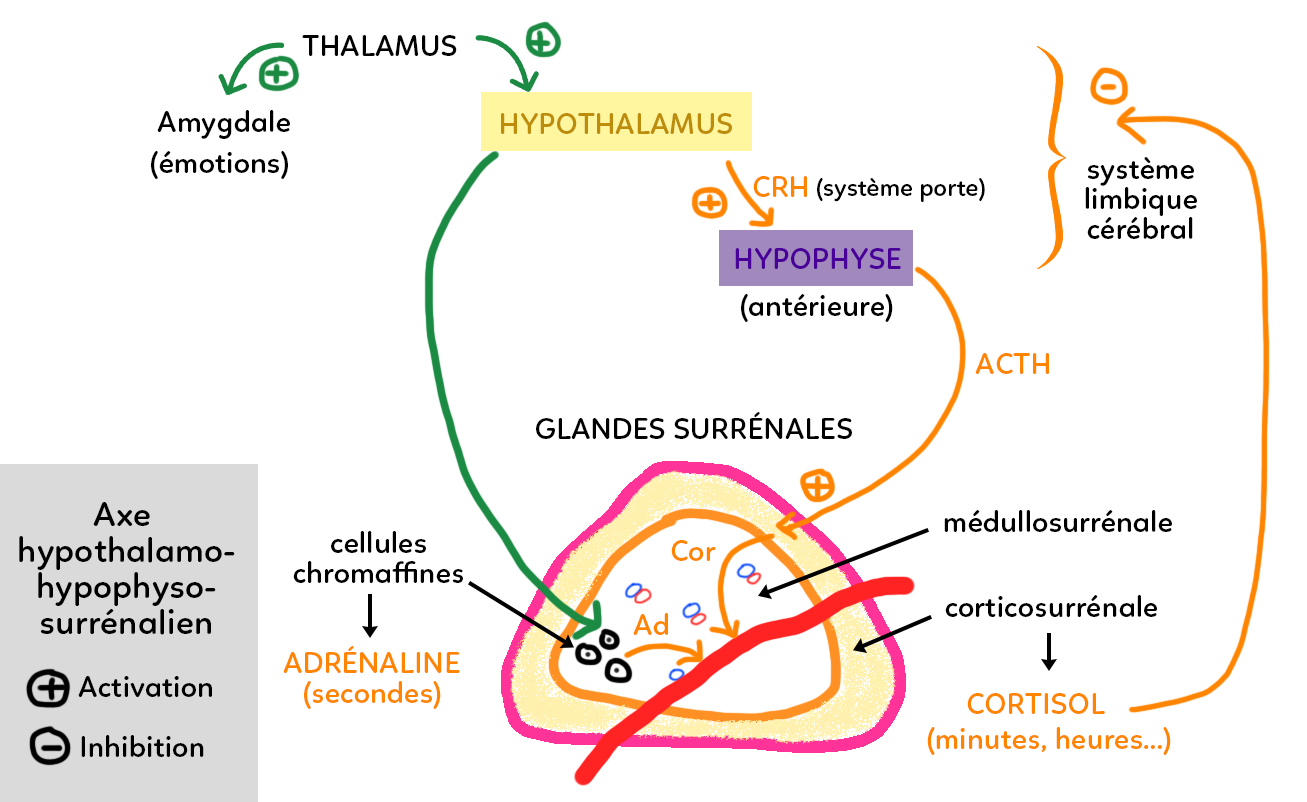 Physiologie du stress 
2.    Le rôle des hormones de stress
Les catécholamines : c’est l’adrénaline et la noradrénaline qui sont libérés par le système sympathico-médullo-surrénalien. Les catécholamines sont sécrétées lors de situations d’émotions intenses, qui vont nécessiter des changements et des ajustements immédiats. Cette sécrétion est de l’ordre de quelques secondes et va fournir l’énergie et les ressources nécessaires pour fuir ou combattre.
Physiologie du stress 
2.    Le rôle des hormones de stress
Les glucocorticoïdes : ici c’est la sécrétion du cortisol. Cette fois libérés par le système hypophyso-corticosurrénalien. Contrairement aux précédentes hormones, celles-ci passant par la voie sanguine va être libérée plus tardivement, une bonne dizaine de minutes après le début de la situation stressante. Ici, l’activation de ces hormones permet de poursuivre la mobilisation de l’énergie. Seulement, les conséquences à long terme sont nocives pour la santé.
II.    Fonctionnement du système nerveux autonome (SNA) 1.    Sympathique et parasympathique
Le SNA est la partie du système nerveux qui est liée aux organes internes, y compris les vaisseaux sanguins, les poumons, le cœur, l’estomac, les intestins, le foie etc. Après que le système nerveux autonome a reçu des informations au sujet du corps et de l’environnement externe, il répond en stimulant des processus physiologiques par le système sympathique, ou en les inhibant par le système parasympathique.
II.    Fonctionnement du système nerveux autonome (SNA) 1.    Sympathique et parasympathique
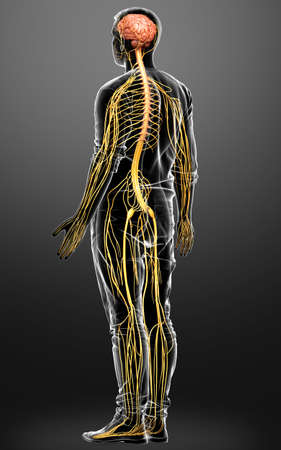 Le nerf vague prend naissance dans le tronc cérébral. C’est le 10ème nerf crânien qui est responsable du contrôle parasympathique. C’est le nerf le plus long du système nerveux autonome, en traversant tout notre corps, il est composé d’environ 80% de fibres qui lui permet d’être attentif à tout ce qu’il se passe dans notre corps. Il exerce un rôle calmant et est davantage actif lorsque nous sommes dans un environnement bienveillant.
II.    Fonctionnement du système nerveux autonome (SNA) 
1.    Sympathique et parasympathique
Pour vous parler du SNA, il est une nouvelle fois question du rôle majeur dans la régulation des paramètres physiologiques et le maintien de l’équilibre intérieur, ce fameux concept d’homéostasie. Le SNA nous permet d’agir sur l’environnement interne du corps. Il représente le substrat neurologique du maintien de l’homéostasie, de l’équilibre et de la stabilité interne. On parle de système autonome puisqu’une grande partie de l’activité du SNA est inconsciente et échappe au contrôle volontaire. Néanmoins, il existe une certaine marge de contrôle pour agir positivement sur le SNA avec notamment la possibilité d’agir sur l’activité cardiaque, ce qu’on verra dans les exercices après.
II.    Fonctionnement du système nerveux autonome (SNA) 1.    Sympathique et parasympathique
Le SNA, système sensitif et moteur, se divise en deux. Schéma illustrant les effets du système sympathique (ou orthosympathique) sur différents organes :
Cervicales
Pupilles : dilatation 
Cœur : augmente le rythme cardiaque 
Voies respiratoires : dilatent les bronches 
Glandes sudoripares : stimulent la sécrétion de sueur 
Foie : augmente la conversion du glycogène en glucose 
Système digestif : diminue l’activité 
Glandes surrénales : stimulent la production d’adrénaline et de noradrénaline 
Système urinaire : détend la vessie
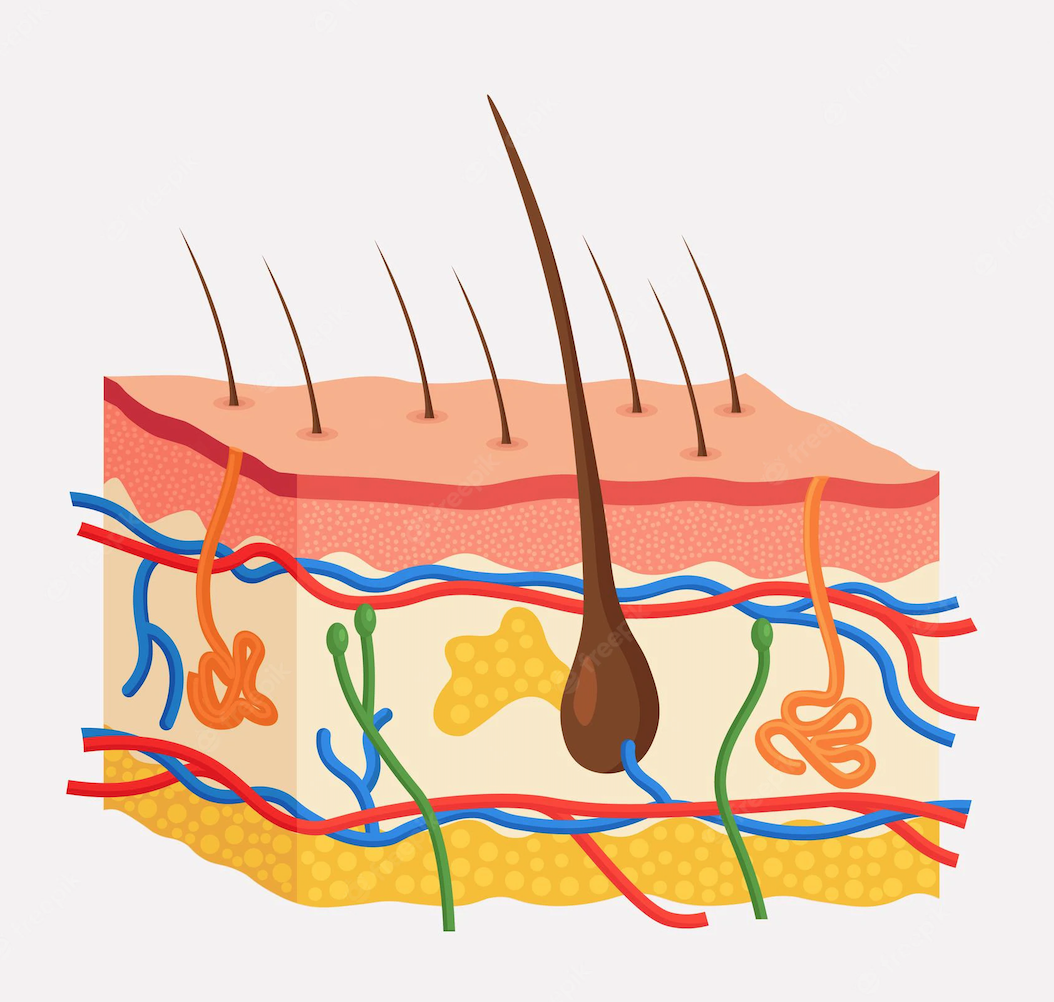 Thoracique
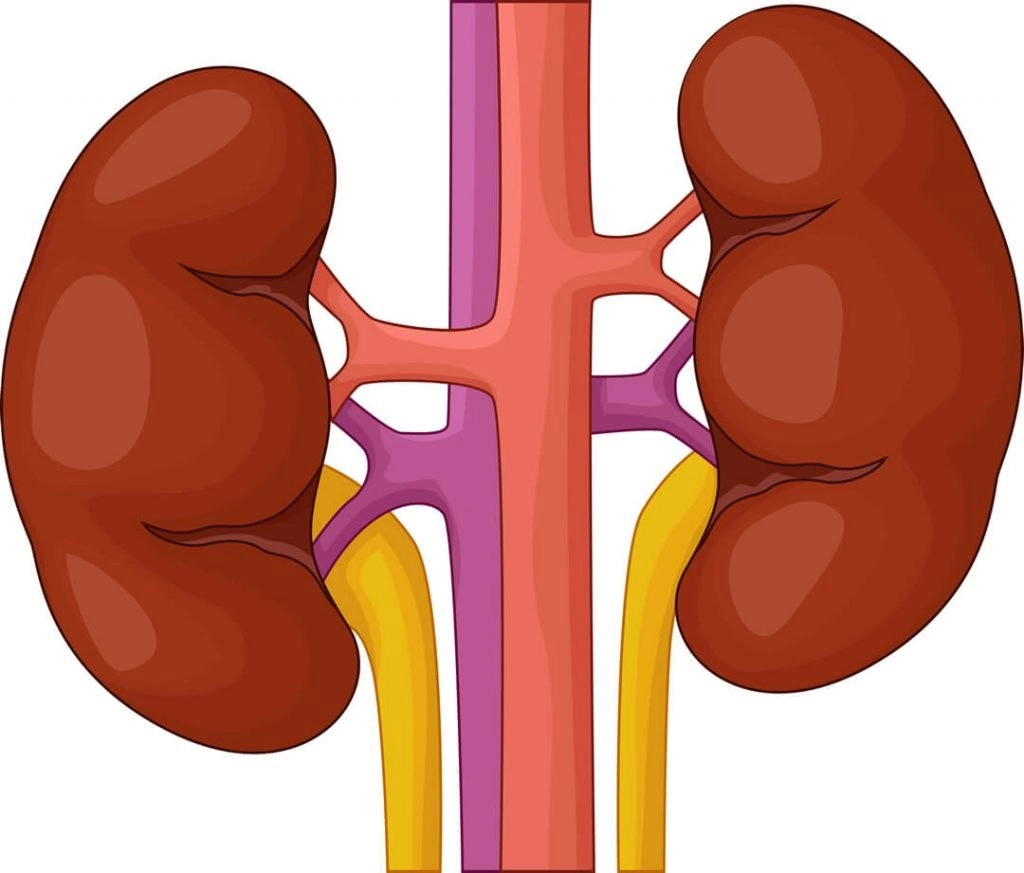 Lombaires
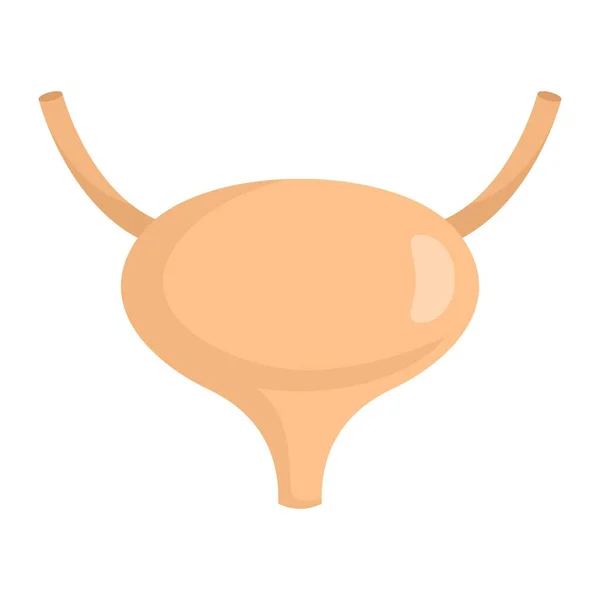 II.    Fonctionnement du système nerveux autonome (SNA) 1.    Sympathique et parasympathique
Le SNA, système sensitif et moteur, se divise en deux : 
Le sympathique (ou orthosympathique) :
Il va stimuler tous les mécanismes nécessaires pour mobiliser les réserves énergétiques en vue de l’effort, ce qui va se traduire à nouveau par : 
la mise en circulation du glucose dans le sang, augmentation de l’activité cardiaque pour que le débit sanguin envoyé dans le cerveau, le cœur et les muscles, inhibe les fonctions digestives et urinaires. 
Ce système est celui du combat et de la fuite devant une situation d’urgence, de protection ou de défense, pour éveiller l’organisme à la préparation à faire face à une menace. Il est normalement dans les périodes diurnes et en position debout.
II.    Fonctionnement du système nerveux autonome (SNA) 1.    Sympathique et parasympathique
Le SNA, système sensitif et moteur, se divise en deux. Schéma illustrant les effets du système parasympathique sur différents organes :
Cervicales
Pupilles : rétrécit la pupille  
Cœur : ralentit le rythme cardiaque 
Voies respiratoires : contractent les bronches 
Foie et vésicule biliaire : stimulent la sécrétion de bile
Système digestif : stimule l’activité 
Système urinaire : élimine plus d’urine
Thoracique
Lombaires
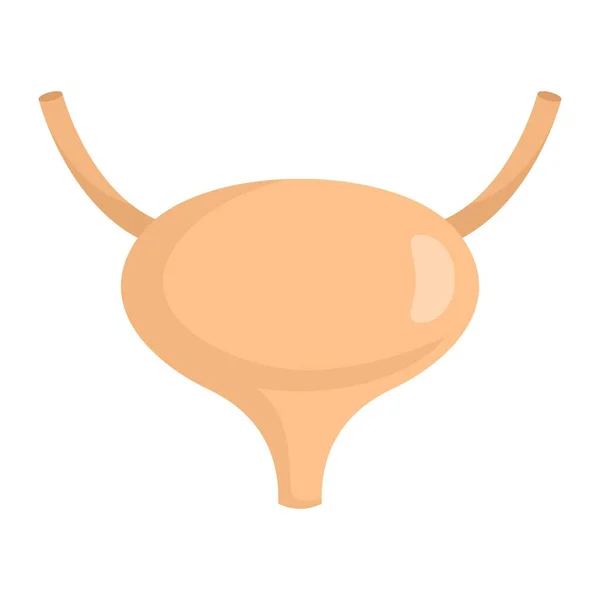 Outils pratiques
La cohérence cardiaque :
3.6.5 
3 fois par jour 
6 fois par minute 
5 minutes 

Le cœur est au centre du système nerveux autonome, c’est pourquoi on se concentre sur la fréquence, la cohérence cardiaque. 
La fréquence cardiaque est une moyenne estimée sur une minute lorsqu’on prend le pouls. On compte le nombre de battements pendant une minute. Ce qu’on ne réalise pas à ce moment-là, c’est qu’à l’intérieur de cette minute, le cœur a accéléré et ralenti des dizaines de fois. Ces mini-accélérations / ralentissements sont imperceptibles pour nous.
Outils pratiques
La cohérence cardiaque :
La variabilité cardiaque se caractérise par son amplitude.
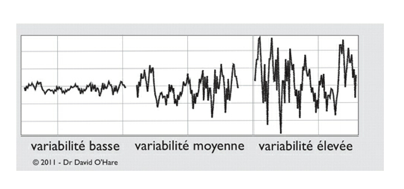 Le cœur accélère et ralentit en permanence, c’est la variabilité cardiaque. 
L’importance de la variabilité cardiaque se mesure à son amplitude.
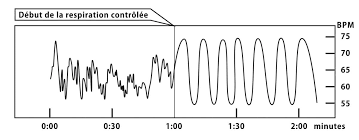 Plus l’amplitude est élevée, plus l’état d’homéostasie et de santé est important. Plus un cœur varie, plus il s’adapte et plus il est capable de réagir, c’est la confirmation d’un bon état d’équilibre et d’adaptation.
Outils pratiques
La cohérence cardiaque :
L’environnement dans lequel nous vivons est en constant changement. Les changements sont aléatoires, imprévisibles et complexes, l’environnement est chaotique.
Ce milieu chaotique, nos pensées, nos émotions, nos sentiments et notre stress activent aussi le système nerveux autonome et alimentent le chaos résultant. Le rôle essentiel du système nerveux autonome est de maintenir le milieu interne stable pour préserver la vie. 

La variabilité cardiaque observée sur la courbe de pouls est chaotique car elle répond en temps réel aux changements pour adapter la fréquence cardiaque à la demande. Le système nerveux sympathique agit comme un accélérateur pour le cœur. 
Le système nerveux parasympathique agit comme un frein pour le cœur. 
Ainsi, la courbe de la variabilité cardiaque permet d’observer l’action du système nerveux autonome.
Outils pratiques
La cohérence cardiaque :
Concrètement, la cohérence cardiaque est donc un état particulier de la variabilité cardiaque vue précédemment. 
Le système sympathique c’est l’accélérateur pour le cœur, nous le savons maintenant, c’est le système de la fuite ou du combat, celui de la défense ou de l’attaque, celui qui mobilise l’énergie vers l’extérieur, vers les muscles. C’est l’adrénaline. Une inspiration brusque et bloquée va accélérer le cœur. N’est-ce pas ce que vous faites spontanément lorsque vous avez peur ? Grande inspiration automatique d’effroi avec ce blocage inspiratoire, un énorme H aspiré et bloqué. Votre pilote automatique a ordonné à votre cœur d’accélérer et de se préparer à fuir ou à se battre, il y a rajouté la respiration pour accentuer davantage le message.
Outils pratiques
La cohérence cardiaque :
Que faites-vous lorsque le danger est passé ? Un soupir profond de soulagement, le « ouf » libérateur. Vous stimulez ainsi le système parasympathique, celui de la relaxation, du repos et de la reconstitution de l’énergie, la conservation de l’énergie, celui qui immobilise l’énergie vers l’intérieur. Tout se calme, tout se restaure et se reconstitue pour les prochaines alertes. 

Il est donc possible de contrôler les accélérations et les ralentissements du cœur en contrôlant la respiration.
Outils pratiques
La cohérence cardiaque :
Lorsqu’on adopte une respiration lente, ample, régulière, abdominale à la fréquence particulière de 6 cycles par minute il se produit ce phénomène étrange de résonnance cardiaque. Il s’agit aussi de cohérence cardiaque, une courbe régulière, ample synchronisée avec la respiration. Et lorsque la fréquence de résonnance de 6 respirations par minute est atteinte l’amplitude de la courbe de pouls devient maximum.
Outils pratiques
La cohérence cardiaque :
3 fois par jour
6 respirations par minute
5 minutes durant

5 secondes d’inspiration profonde par le nez
En imaginant que votre ventre gonfle 
5 secondes d’expiration profonde en soufflant par le nez ou la bouche
Votre ventre se dégonfle.
Outils pratiques
La cohérence cardiaque :
À VOTRE TOUR !
Outils pratiques
Relaxation musculaire progressive Jacobson :
Si la victime est tendu, qu’elle a mal aux épaules, que son coup est rigide, qu’il a mal aux jambes, c’est la méthode de Jacobson qui est la plus indiquée. 
Pour débuter une séance : on encourage la personne / les personnes, à s’asseoir ou à s’allonger. Votre voix doit être lente, une voix grave, posée et chaleureuse, ce qui va encourager le processus de détente.
Outils pratiques
Relaxation musculaire progressive Jacobson :
Avant de contracter les muscles, on demande au patient de se concentrer sur la sensation de pression, la sensation de brûlure, la sensation de tension au niveau des muscles qu’elle va contracter. 
Il est important seul le poing, par exemple, doit être contacté. L’avant bras, le biceps, l’épaule et tout le reste du corps doit être entièrement détendu. Au départ votre patient aura du mal à ne contracter de manière isolée que les composants musculaires demandés, mais c’est normal, la pratique rendra cet exercice plus facile à réaliser.
Outils pratiques
Relaxation musculaire progressive Jacobson :
Une fois contracté, on demande au patient de tout doucement, très lentement, de détendre sa main. Il doit alors se concentrer sur cette disparition de la douleur et sur la pression qui s’amenuise. Il faut réaliser que cette tension est en train de disparaître. 
On passe ensuite à un autre muscle. 
Cette méthode se résume à faire une phase de contraction forte et légèrement douloureuse suivie par une phase de relaxation. Cela permet au patient d’avoir une meilleure connaissance de leur état de contraction. L’apprentissage de cette méthode leur permettra de détecter lorsqu’ils sont tendus et d’agir en conséquence, en se relaxant.
Outils pratiques
Relaxation musculaire progressive Jacobson :
Bras droit / bras gauche 
Jambe droite / jambe gauche 
Muscles fessiers 
Dos
Ventre / abdos 
Épaules 
Nuque 
Visage
Outils pratiques
La technique des 4 éléments :
L’exercice prend appui sur une conception très symbolique des quatre éléments que sont la terre, l’air, l’eau et le feu. 
Pour faire baisser le stress : 
La Terre : ancrage, sécurité, dans l’instant présent 
L’Air : respiration, centration, équilibre et force 
L’Eau : la salive, calme, concentré, maîtrise de soi 
Le Feu : le pouvoir de l’imaginaire, image d’un lieu sûr, d’une ressource.
Outils pratiques
Les « 4 fantastiques » la technique des 4 éléments :
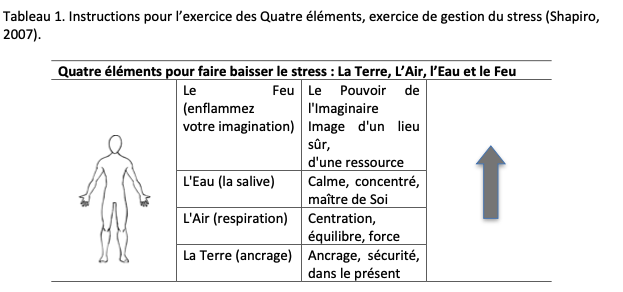 On montre ce tableau au patient et on explique le principe de chaque élément. 
Ensuite : « Nous allons tenter ensemble d’estimer votre niveau de stress. Sur une échelle de 0 à 10, où 0 signifierait aucune perturbation et 10 le plus haut niveau de perturbation que vous puissiez imaginer. À combien évaluez-vous le niveau de stress que vous ressentez maintenant ? »
Outils pratiques
Les « 4 fantastiques » la technique des 4 éléments :
Les déclencheurs de stress, internes et extérieurs, ont un effet cumulatif pendant la journée. 
On gère mieux le stress quand on reste à l’intérieur de sa fenêtre de tolérance 
On peut conseilleur aux patients de porter un bracelet au poignet. Chaque fois qu’ils le remarquent, le patient est encouragé à faire une lecture rapide de son niveau de stress (par le biais du SUD). Ensuite, les patients sont invités à faire des exercices rapides d’auto-apaisement. L’objectif est de réduire le niveau de stress d’un ou deux points à chaque fois. En empêchant l’accumulation de réactions au stress, le patient parvient à rester dans sa fenêtre de tolérance.
Outils pratiques
À VOTRE TOUR !
Outils pratiques
Le training Autogène de Schultz :
C’est une méthode d’auto-hypnose. La première fois, le thérapeute aide le patient à la découvrir, à tester. Ensuite, le patient est encouragé à effectuer un auto-entrainement personnel afin de se l’approprier. 
L’objectif de la technique consiste en une concentration mentale du patient qui va localiser ses pensées sur la perception de divers types de sensations corporelles et ainsi déclencher, par auto-entrainement, des modifications de conscience de type hypnotique. 
Finalement, on cherche à développer des capacités de contrôle conscient sur le processus physiologique de la respiration, agissant ensuite sur la circulation sanguine et le métabolisme. 
Selon Schultz « pour obtenir la décontraction, il faut se la représenter intérieurement ».
Outils pratiques
Le training Autogène de Schultz :
On commence par une phase préliminaire : imaginez une situation de tranquillité et de bien être. 

Le training autogène se développe en 6 phases : 
1ère phase : Concentration sur la sensation de pesanteur, de lourdeur des membres du corps
2ème phase : Concentration sur la sensation de chaleur des membres et du corps 
3ème phase : Concentration sur le rythme cardiaque, contrôle son cœur 
4ème phase : Concentration sur la respiration 
5ème phase : Concentration sur la chaleur du plexus solaire
6ème phase : Concentration sur la fraîcheur du front
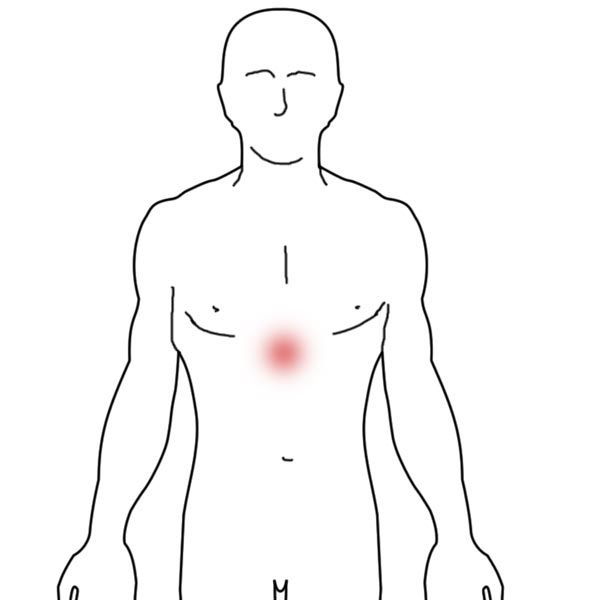 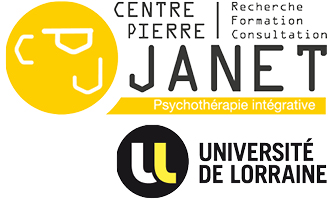 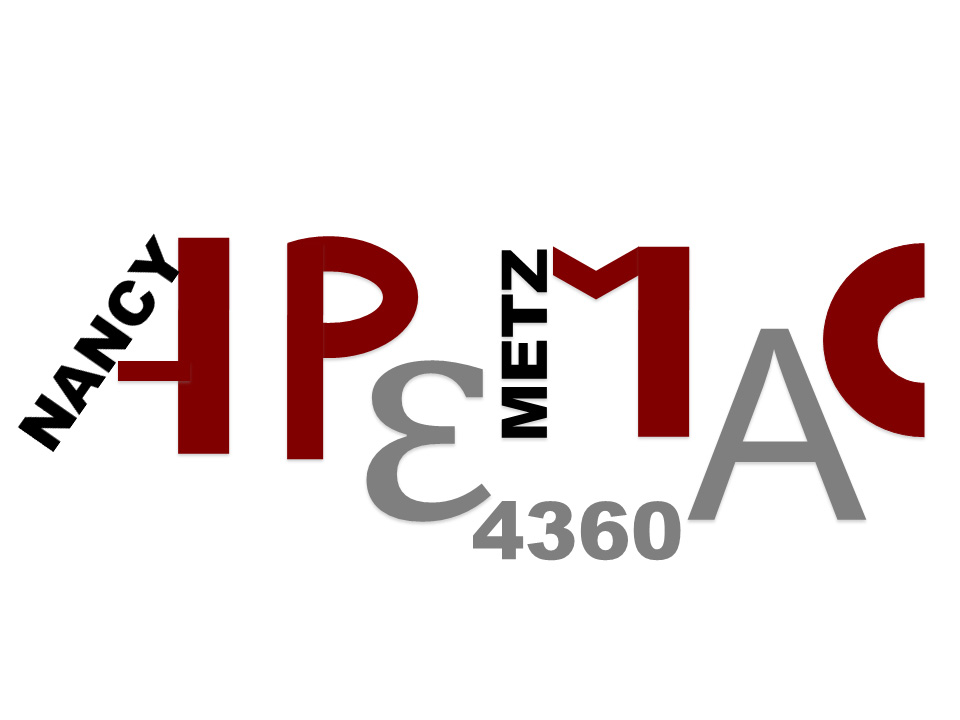 Outils pratiques
Le lieu sûr
Cet exercice, connu dans d’autres approches comme l’hypnose ou les TCC, a pour objectif d’apprendre au patient à accéder à une expérience positive qui, une fois installée et entraînée, va lui permettre de passer d’un état de stress vers un état de calme. Wilson et al. (1995) ont démontré l’efficacité de la technique à laquelle on avait supprimé la musique et rajouté des SBA. Il est intégré dans le protocole standard depuis 1995 (Wilson et al. 1995).
Outils pratiques
Le lieu sûr
L’introduction des SBA lentes donne la possibilité au thérapeute d’évaluer si le patient est suffisamment stable. Il est également nécessaire de s’assurer que le lieu calme choisi par le patient n’est pas contaminé par les problématiques à traiter ou en lien avec des lieux, des personnes. Parfois certains patients plus fragiles éprouvent certaines difficultés à trouver un lieu calme, il pourra alors leur être proposé de chercher une expérience ou une activité positive, de créer un lieu imaginaire ou encore de choisir le cabinet du thérapeute. Le travail thérapeutique de confrontation au trauma ne peut être commencé tant que le lieu sûr n’est pas installé
Outils pratiques
Le lieu sûr
L’introduction des SBA lentes donne la possibilité au thérapeute d’évaluer si le patient est suffisamment stable. Il est également nécessaire de s’assurer que le lieu calme choisi par le patient n’est pas contaminé par les problématiques à traiter ou en lien avec des lieux, des personnes. Parfois certains patients plus fragiles éprouvent certaines difficultés à trouver un lieu calme, il pourra alors leur être proposé de chercher une expérience ou une activité positive, de créer un lieu imaginaire ou encore de choisir le cabinet du thérapeute. Le travail thérapeutique de confrontation au trauma ne peut être commencé tant que le lieu sûr n’est pas installé
Outils pratiques
Le protocole de développement et d’installation de ressources (DIR) de Leeds (1995)
Le DIR se centre exclusivement sur la stimulation des ressources positives et fonctionnelles dans les réseaux de mémoire (Leeds & Shapiro, 2000) en évitant délibérément de stimuler le matériel des réseaux de mémoire dysfonctionnels. Inspiré des méthodes de renforcement de l’ego issues de l’hypnose (Frederick & McNeals, 1999) et comme pour le lieu sûr/calme, il trouve sa place en EMDR avec l’ajout des stimulations bilatérales lentes. Ces stimulations bilatérales sont censées conduire à une augmentation spontanée et rapide de l’intensité affective liée à un réseau de mémoire positif, ainsi qu’à des associations avec des émotions vives, riches, provenant de ce réseau fonctionnel et adaptatif. Le DIR a d’abord été proposé comme une stratégie de stabilisation pour les patients souffrant de trauma complexe afin de les stabiliser.
Outils pratiques
Le protocole de développement et d’installation de ressources (DIR) de Leeds (1995)
Le but du DIR est d’aider le patient à créer ou renforcer, et à répéter de nouvelles compétences positives construites à partir d’une gamme d’associations en lien avec des images, des émotions, des sensations, des croyances et des actions remémorées et imaginées. Il peut ainsi accéder aux réseaux de mémoire adaptatifs ou de les enrichir. Ces nouveaux souvenirs forment alors des ressources qui, lorsqu’elles sont consciemment activées, permettent aux patients de mobiliser un état de mieux-être qui les aide à faire face, tant aux difficultés présentes, futures de la vie quotidienne que de la psychothérapie elle-même, et donc de mieux gérer les affects.
Outils pratiques
La technique de l’éponge ou de l’absortion
La technique de l’éponge (ou absorption, dans le sens qu’elle « absorbe » des appréhensions futures) est dès lors un instrument alternatif qui vient en aide au clinicien, car elle permet de faire appel aux ressources préexistantes mais inconscientes ou négligées du sujet. En reconnectant le sujet à ses ressources et en les renforçant, la situation future peut perdre son caractère angoissant. La technique de l’éponge cherche donc à reconnecter le sujet à des ressources existantes, mais oubliées, en cherchant à se focaliser sur trois qualités ou compétences dont la personne aurait besoin pour mieux faire face à cette situation future difficile. L’essentiel de l’intervention consiste donc à faire ressortir une situation dans laquelle le sujet avait accès à cette qualité souhaitée, au moins partiellement.
Outils pratiques
La technique de l’éponge ou de l’absortion
La technique de l’éponge (ou absorption, dans le sens qu’elle « absorbe » des appréhensions futures) est dès lors un instrument alternatif qui vient en aide au clinicien, car elle permet de faire appel aux ressources préexistantes mais inconscientes ou négligées du sujet. En reconnectant le sujet à ses ressources et en les renforçant, la situation future peut perdre son caractère angoissant. La technique de l’éponge cherche donc à reconnecter le sujet à des ressources existantes, mais oubliées, en cherchant à se focaliser sur trois qualités ou compétences dont la personne aurait besoin pour mieux faire face à cette situation future difficile. L’essentiel de l’intervention consiste donc à faire ressortir une situation dans laquelle le sujet avait accès à cette qualité souhaitée, au moins partiellement.
Outils pratiques
L’éponge
À VOTRE TOUR !